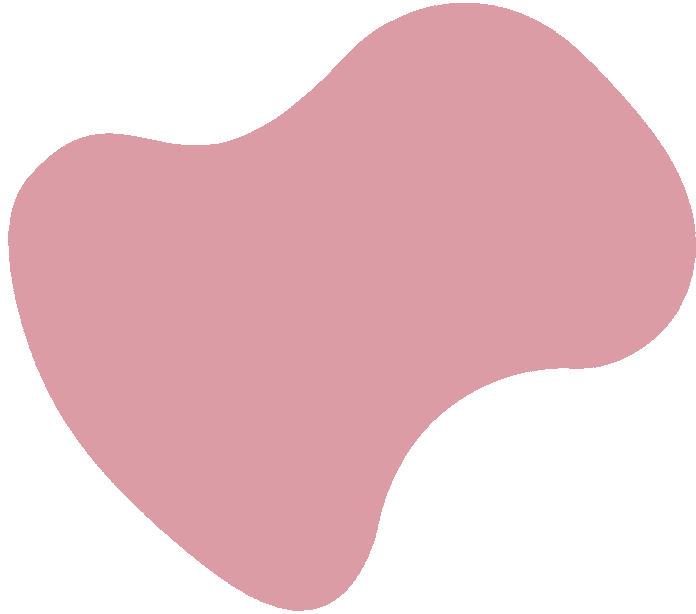 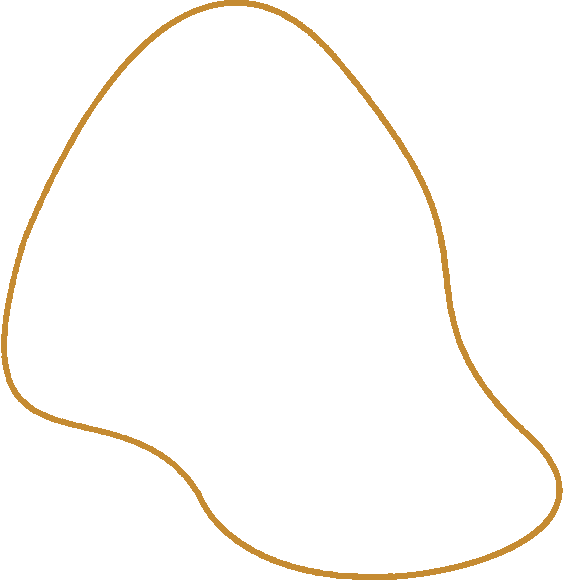 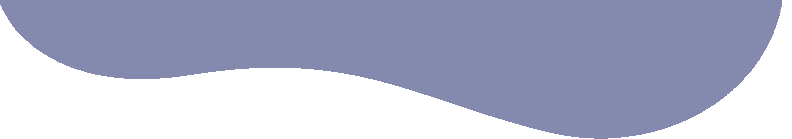 sınır koyma
ortaokul
içindekiler
sınır türleri
sınır koymanın önemi
sınır koyma sorunları
sınır koyma yöntemleri
1
2
3
4
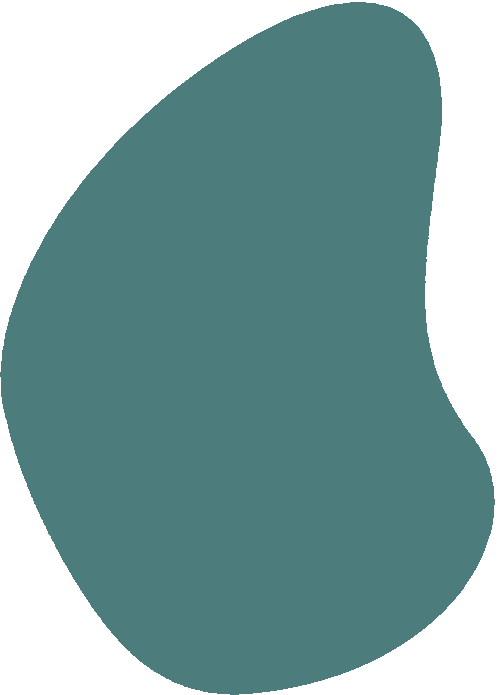 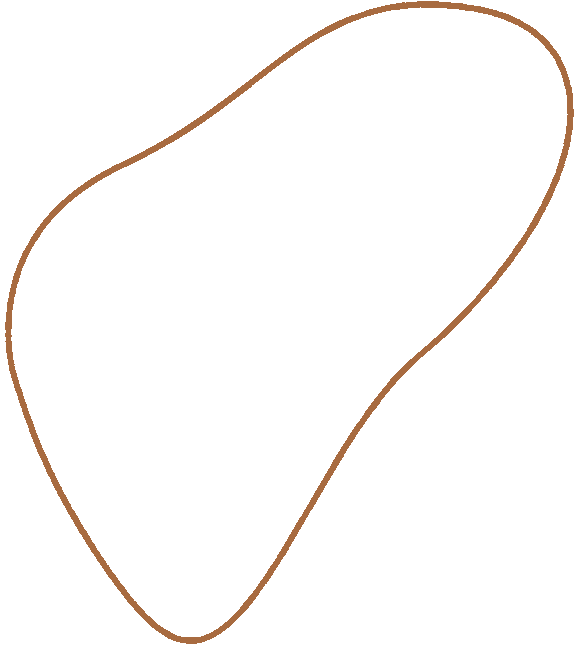 Sınırlar koymak kendime duyduğum şefkati göstermenin bir yoludur. Kişisel sınırlarımın olması beni kaba, bencil ve duyarsız yapmaz, çünkü ben kendi yolumu tercih ediyorum. Kendimi önemsiyorum.
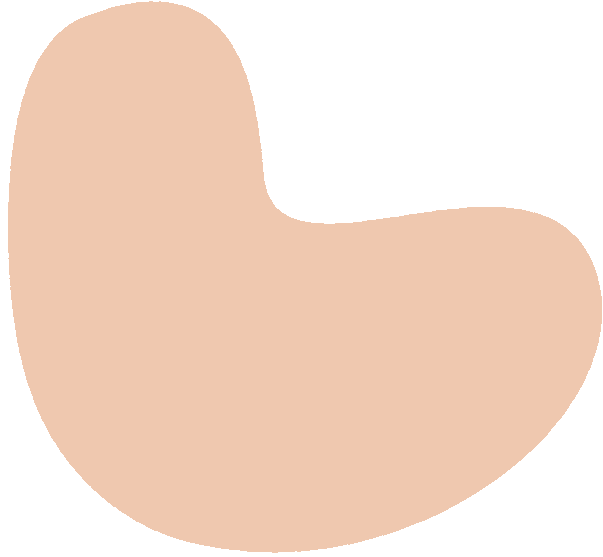 Christine Morgan
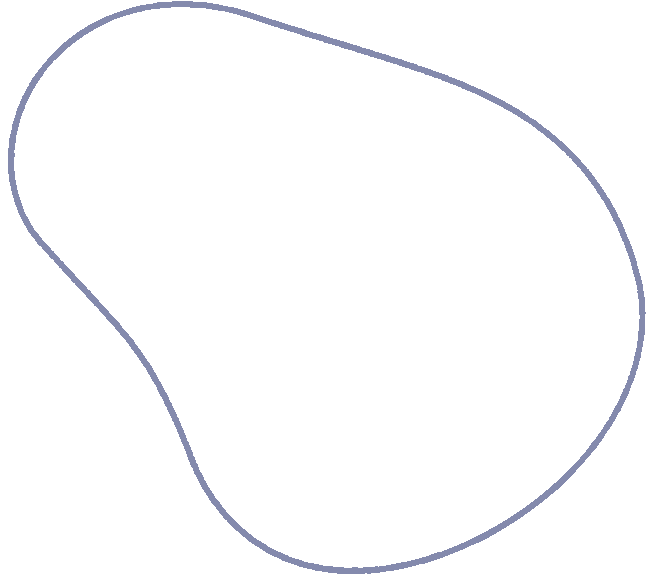 sınır türleri
fiziksel sınırlar
duygusal sınırlar
zaman sınırları
kişisel sınırlar
mali sınırlar
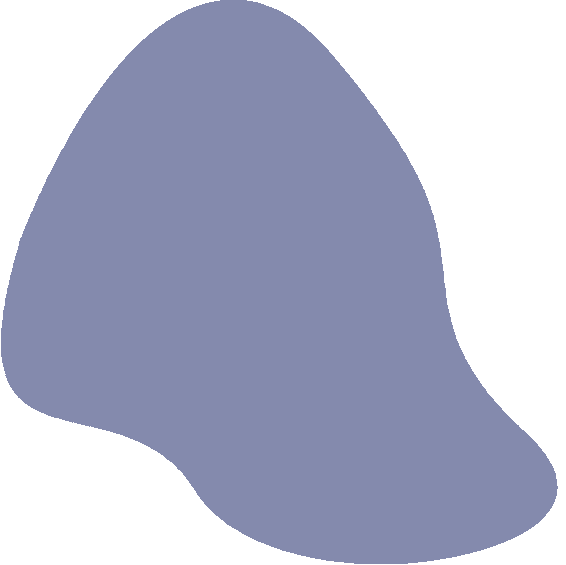 Bireylerin mahremiyetini korur ve fiziksel temasa yönelik sınırlar koyar.
fiziksel sınırlar
Özellikle ortaokul döneminde, fiziksel sınırlar daha da önemli hale gelir çünkü gençler bu dönemde daha fazla kişisel alan ve mahremiyet talep edebilirler.
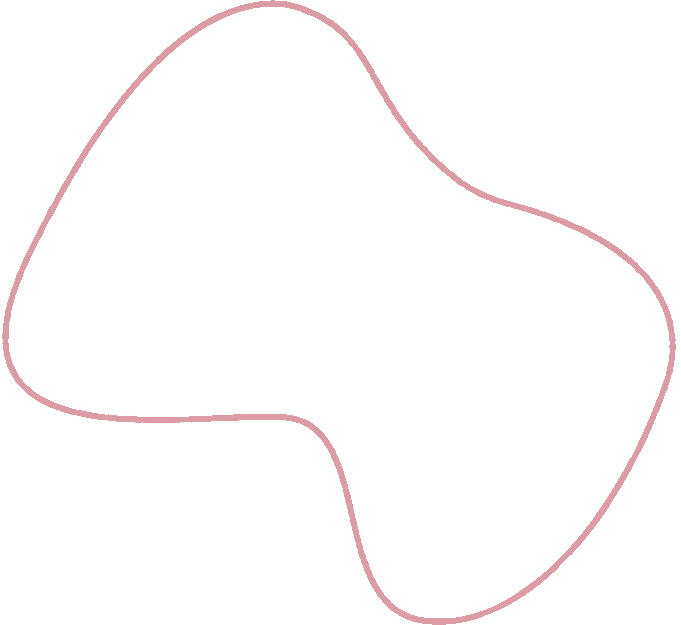 duygusal sınırlar
Kendi duygularınızı ve başkalarının duygularını ayırt etmenize yardımcı olur. Duygusal sınırların ihlali, kişisel duygusal sağlığı etkileyebilir. Örneğin, bir öğrencinin sınıf ortamında yaptığı şakaların, diğer öğrencilerin duygusal sınırlarını ihlal edebileceğini bilmek önemlidir.
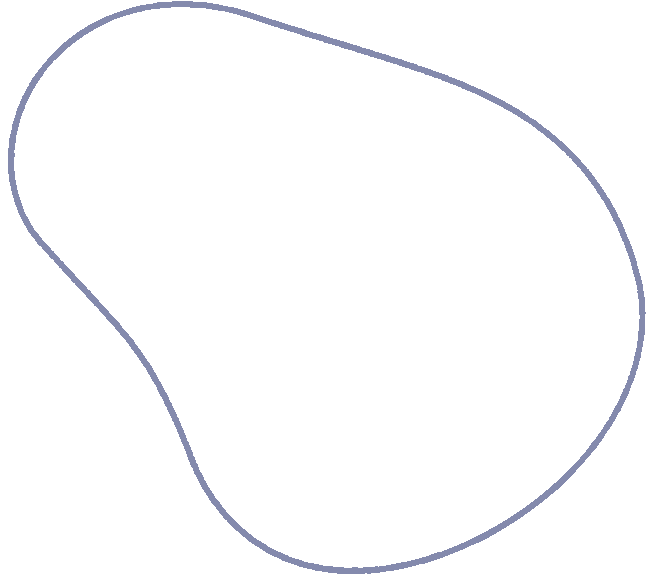 kişisel sınırlar
Bireylerin kendi tercihlerini, değerlerini ve kişisel alanlarını korur. Kişisel eşyaların izinsiz kullanılması veya kişisel alanın ihlali, kişisel sınırların ihlali olarak kabul edilir.
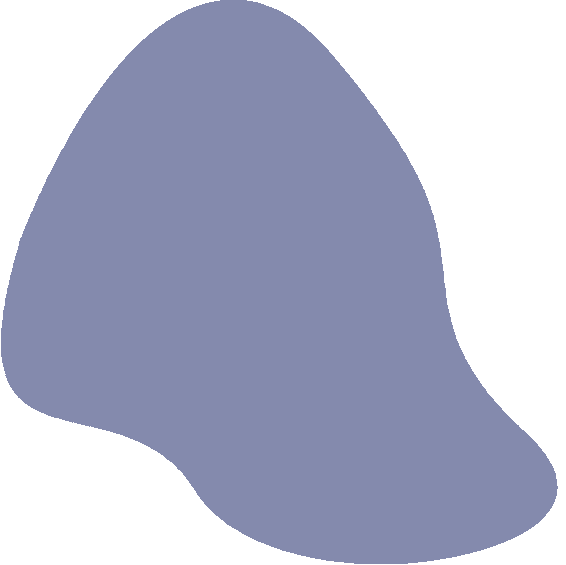 zaman sınırları
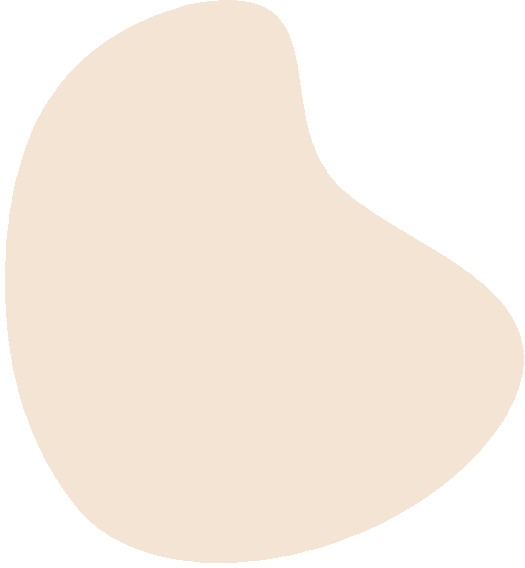 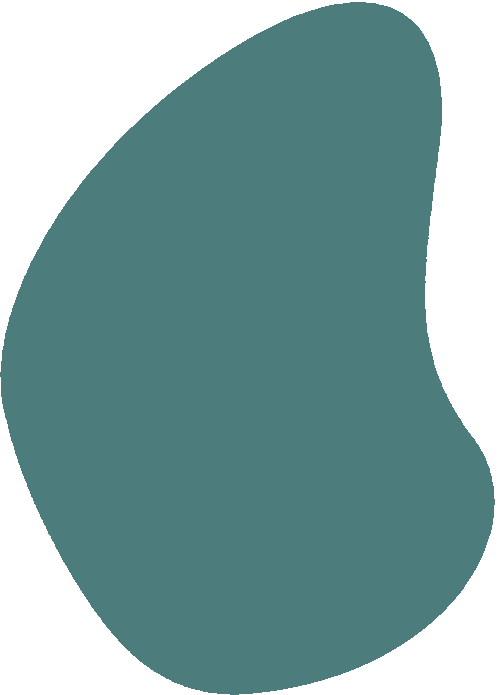 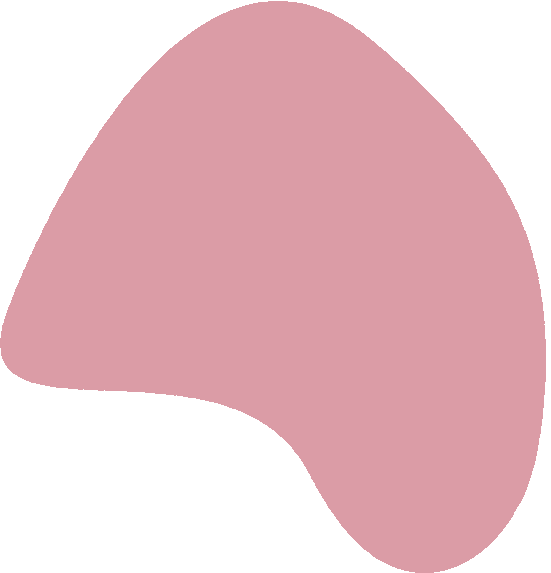 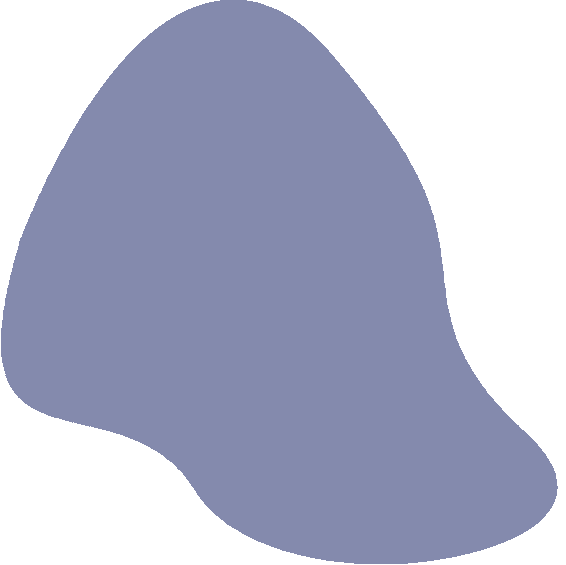 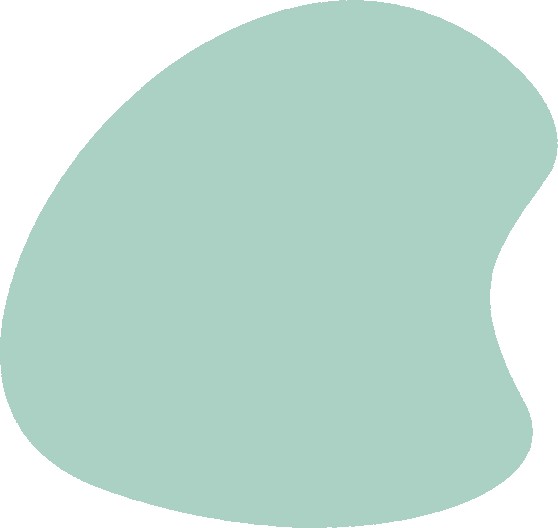 Kişinin zamanını nasıl yönettiğini ve zamanını nasıl koruduğunu ifade eder. Bu sınırların ihlali, kişinin verimliliğini ve stres seviyesini etkileyebilir. Örneğin, okul dışında dinlenme zamanının ihlali, tükenmişliğe yol açabilir.
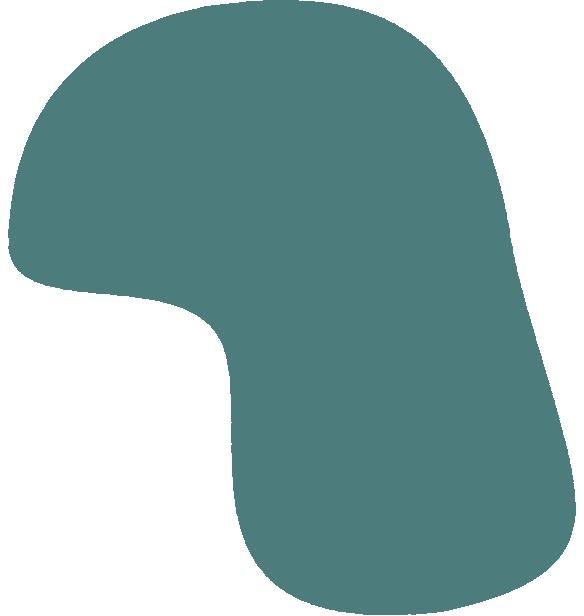 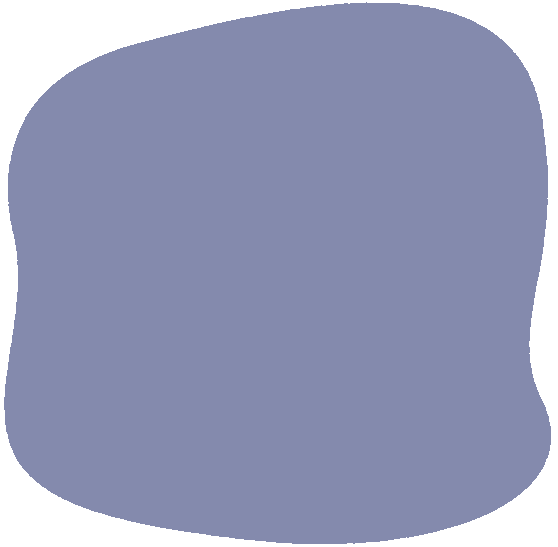 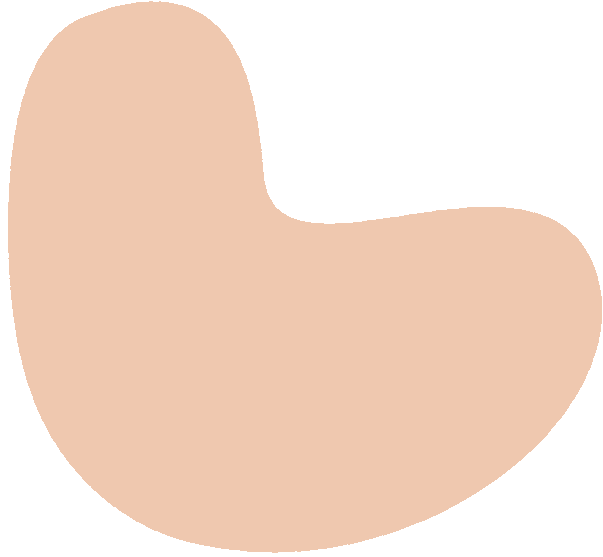 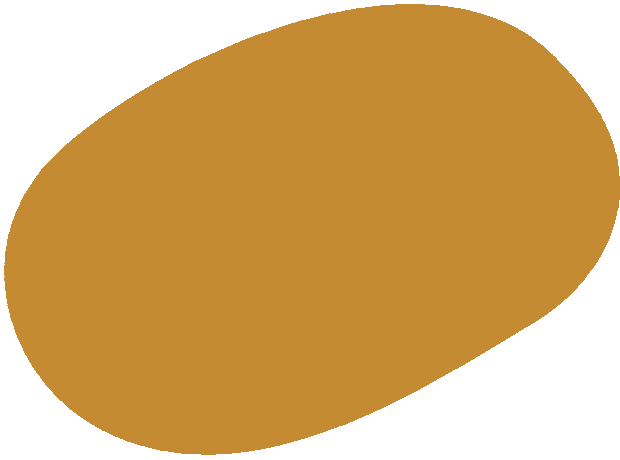 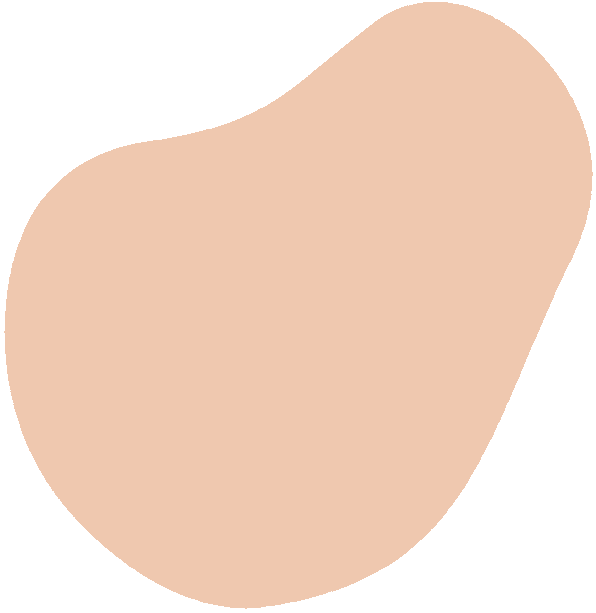 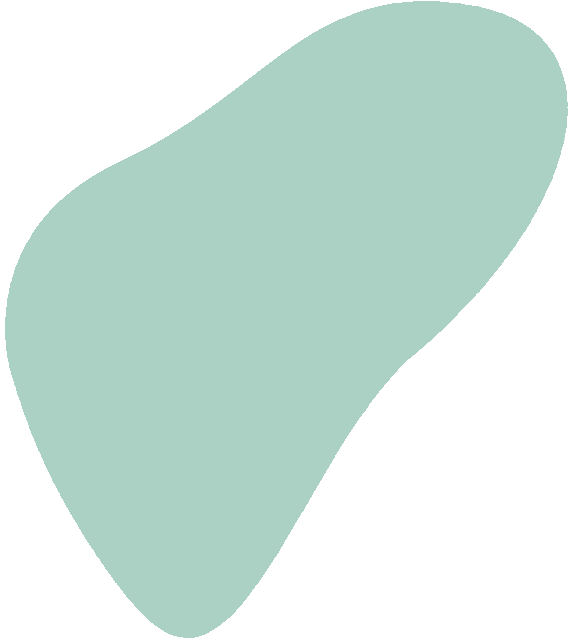 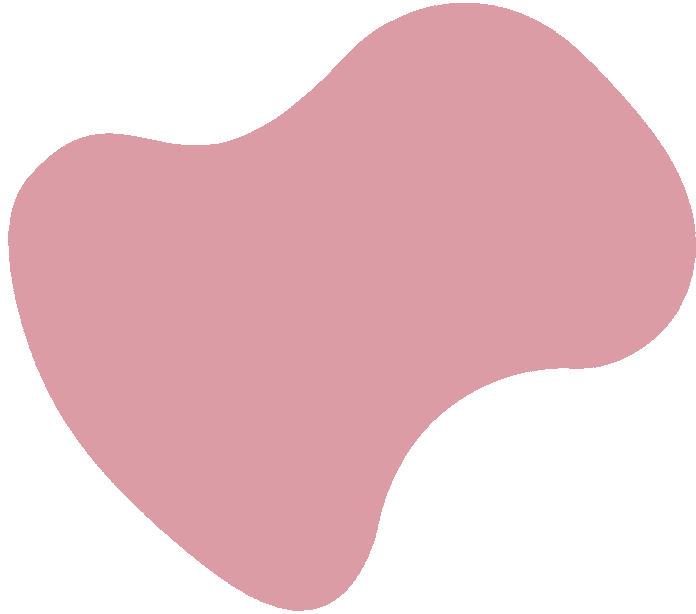 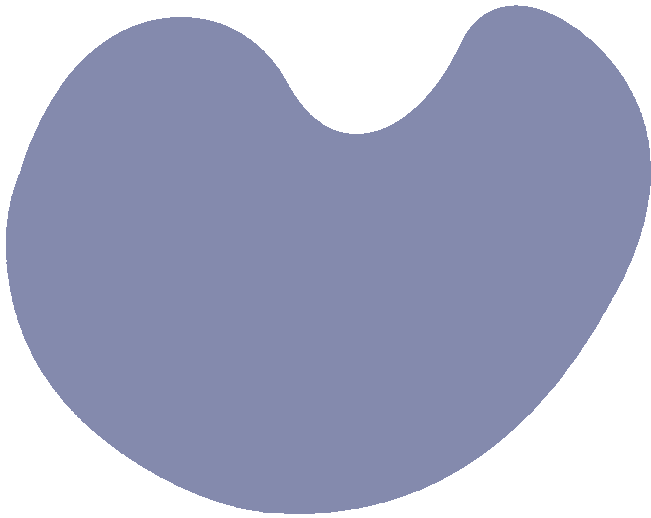 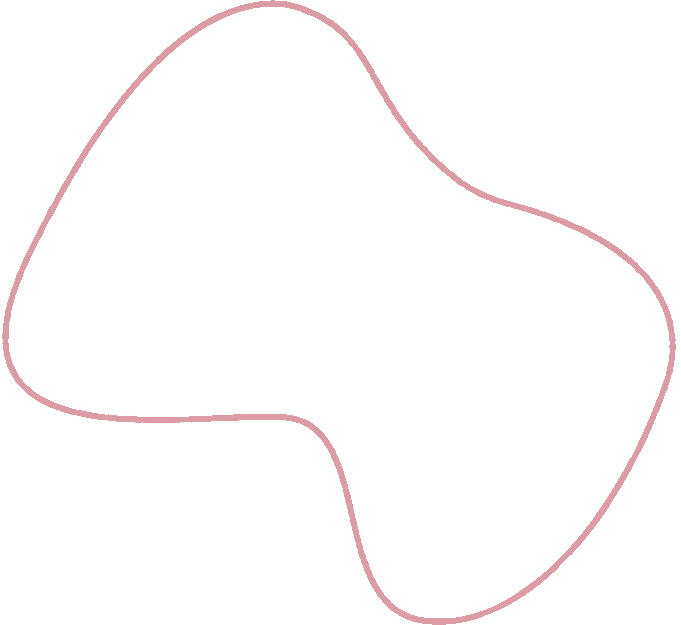 mali sınırlar
Günlük yaşamda bireylerin bütçelerini nasıl kullanacaklarını planlama haklarını ifade etmektedir. Birey bir başkasına para verme veya başkalarından para alma sınırlarını kendisi belirler. Mali yardım istememe veya kabul etme limitini belirleme hakkı kendisine aittir.
Kişisel Hakları Korur
Duygusal Sağlığı Korur
Zaman Yönetimini İyileştirir
Öz Saygıyı Artırır
Bireylerin kendilerini rahat ve güvende hissetmelerine yardımcı olur.
Kişinin stres ve tükenmişlikten korunmasına yardımcı olur.
Zamanınızı ve enerjinizi daha etkili bir şekilde yönetmenize olanak tanır.
Kendi ihtiyaçlarınıza ve değerlerinize saygı göstermeyi teşvik eder.
sınır koymanın önemi
Sınır koymak, sağlıklı ve mutlu bir yaşam sürdürmek için temel bir gerekliliktir. Sınırların belirlenmesi:
Çatışma Korkusu
Belirsizlik
Suçluluk Hissi
Duygusal Manipülasyon
Sınır koyma sürecinde çatışma yaşamaktan korkmak
Sınırların net bir şekilde tanımlanmaması
Başkalarının ihtiyaçlarını karşılamama korkusu
Başkalarının sınırları aşmak için duygularınızı kendi çıkarına uygun olarak yönlendirmeye çalışması
sınır koyma sorunları
Sınır koyma konusunda karşılaşılabilecek zorluklar
Programlama Planlama
Net ve Açık İfade
"Hayır" Demeyi Öğrenme
Esneklik
Potansiyel sorunlara karşı plan yapma
Sınırlarınızı açık bir şekilde ifade etme
Gerekli durumlarda "hayır" demeyi öğrenme
Duruma göre sınırları ayarlayabilme
Sınır Koyma Yöntemleri
Unutmamalıyız ki herkesin yapmak
istemediği şeylere “hayır” deme hakkı vardır.
Genellikle çocuklar ebeveynlerinin, öğretmenlerinin taleplerine uymaları, karşı
çıkmamaları yönünde eğitilmişlerdir. Zaman zaman “hayır” demeleri yüzünden
cezalandırılmışlardır. Çoğumuz uyum göstermenin toplumda kabul gören bir
şey olduğunu öğrenmişizdir. Ayrıca çocuklukta ve ergenlikte arkadaş
gruplarımız tarafından kabul edilmek ve gruba dahil olmak isteriz. Bunun için de
grubun isteklerine, kendi isteklerimize ters düşse bile uymayı tercih edebiliriz.
“Hayır” demekten çekinmenin bir başka nedeni ise karşımızdaki kişiyi
kırmaktan, incitmekten çekinmektir.  İstemediğimiz taleplere, tekliflere
“hayır” demeye başladıkça, kendi hayatımız üzerindeki kontrol duygumuz ve
kendimize olan güvenimiz artar. Bizim “hayır” cevabını verebilmemiz,
karşımızdaki kişilere de “hayır” deme hakkını sağlar. Bu sayede, daha dürüst
ve samimi ilişkiler yaşayabiliriz. “Hayır” diyebilmemiz kendimizi bize zarar
verebilecek durumlardan korumamızı sağlar.
Uygun Durumlarda Başka Bir Zamana Erteleyin.
‘’Bugün müsait değilim fakat önümüzdeki hafta görüşebiliriz.’’
nasıl “hayır” demeli?
Uygun Durumlarda Farklı Bir Şekilde Yardımcı Olabileceğinizi Belirtin.
‘’Senin için ödevini yazamam fakat istersen nasıl yapabileceğin konusunda yardımcı olabilirim.’’
Hayır demek bazen zor ve rahatsız edici olabilir. Hayır demenin farklı yolları vardır ve bu yollar konuştuğunuz kişiye ve o anki ihtiyaçlarınıza göre değişiklik gösterebilir. Hayır demenin kibar ve net yollarını öğrenerek sınırlarınızı koruyabilirsiniz.
Dürüst ve Açık Olun.
‘’Seninle vakit geçirmek hoşuma gidiyor. Fakat gideceğimiz yerlere hep sen karar veriyorsun. Aslında oraya gitmek istemiyorum.’’
Duygularınızı Açıkça İfade Edin.
‘’Okul çıkışı seninle gelirsem, anneme yalan söyleyeceğim için kendimi kötü hissedeceğim.’’
Geribildirim
Destek Alma
Kendine Değer Verme
Başkalarının geri bildirimlerini dinlemek, sınırlarınızı daha iyi yönetmenize yardımcı olabilir.
Sınır koyma sürecinde aile, arkadaş veya profesyonel destek almak yararlı olabilir.
Kendi ihtiyaçlarınıza öncelik vermek, sınırları korumanın temelidir.
öneriler
Bu bilgiler, sınır koyma konusundaki bilincinizi artırabilir ve sınır koyma becerilerinizi geliştirebilir.
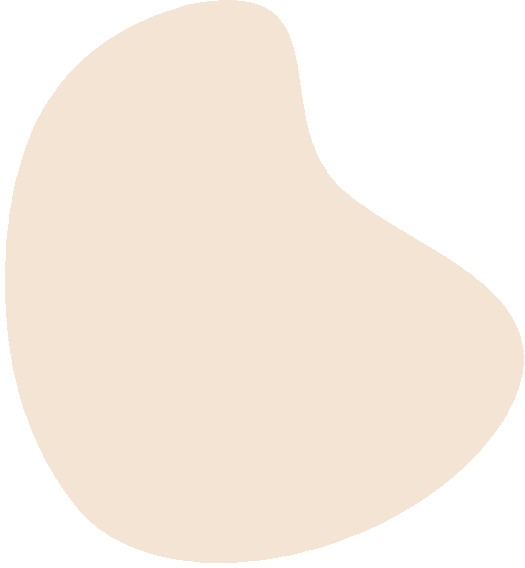 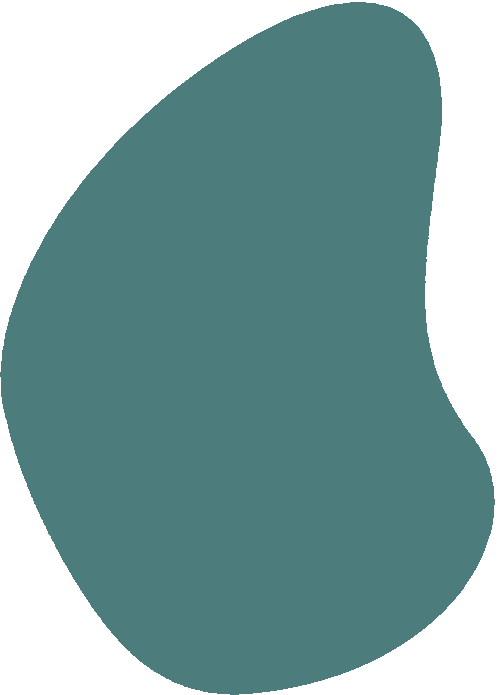 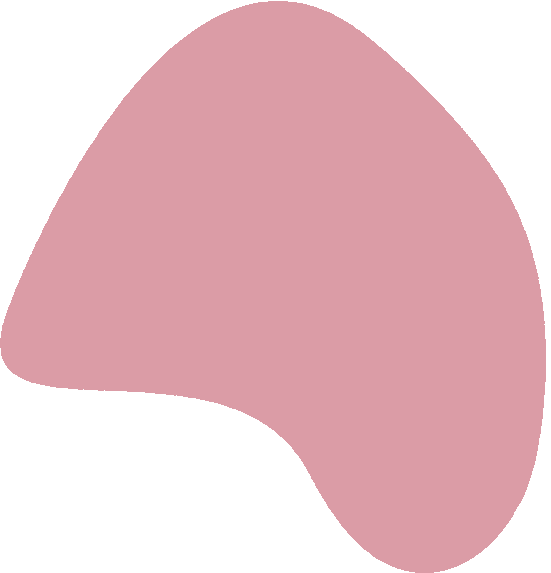 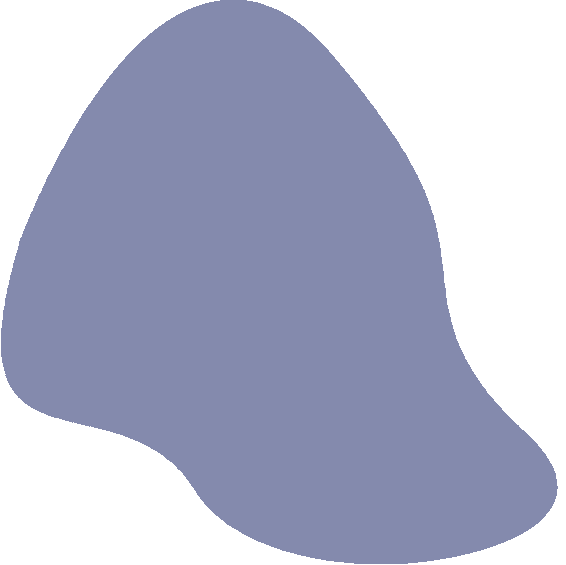 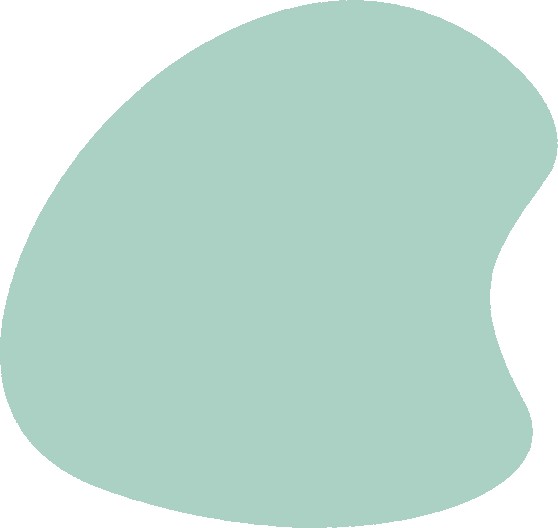 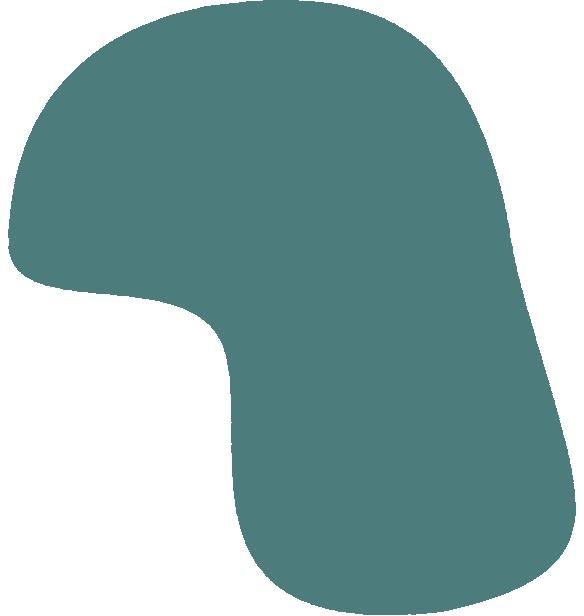 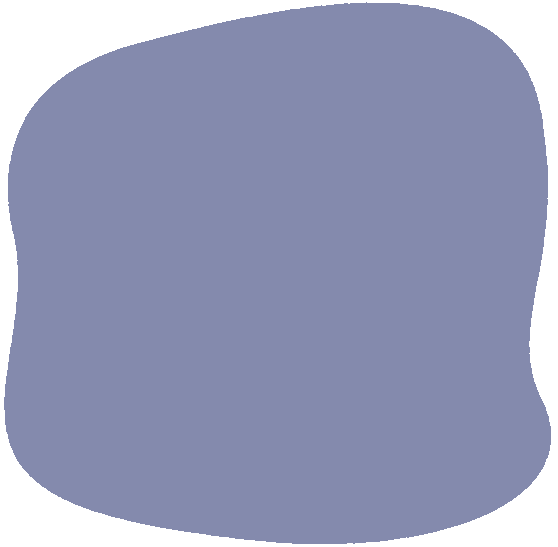 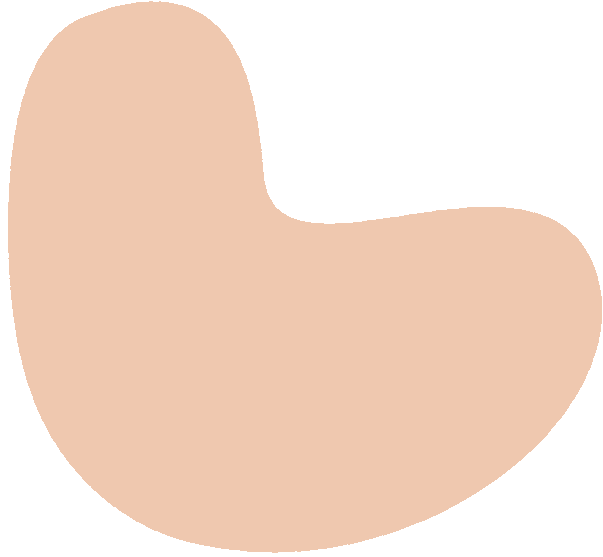 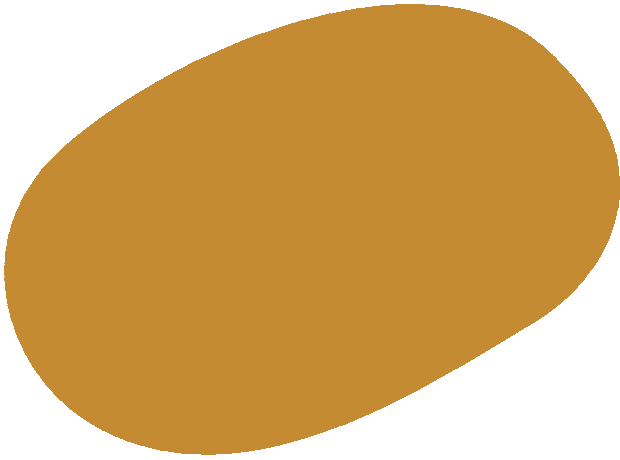 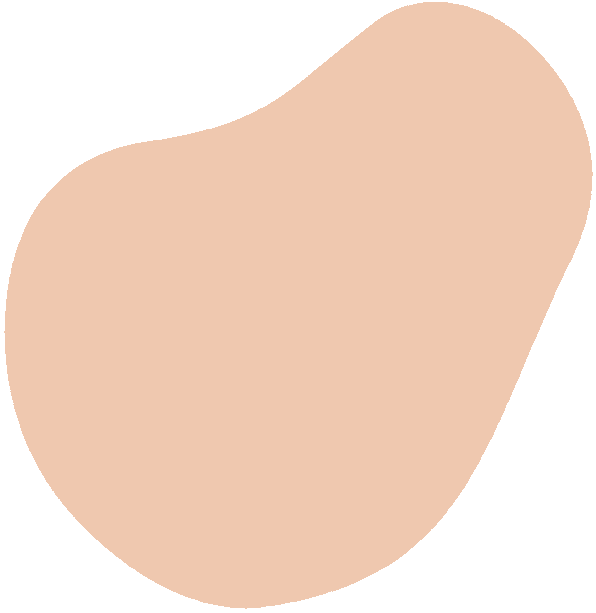 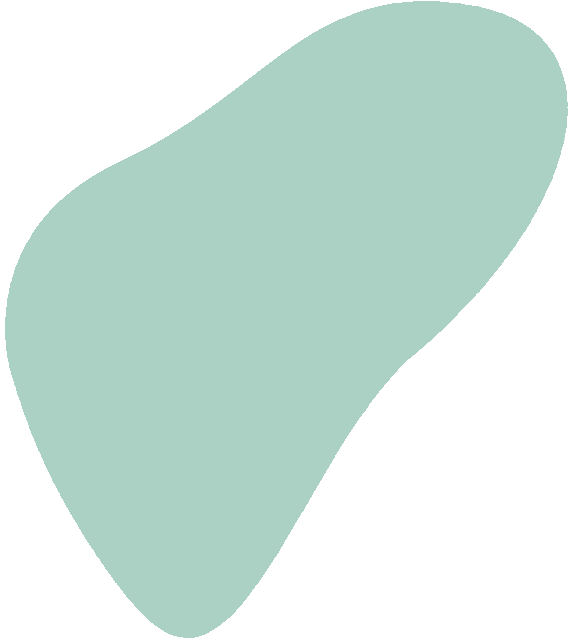 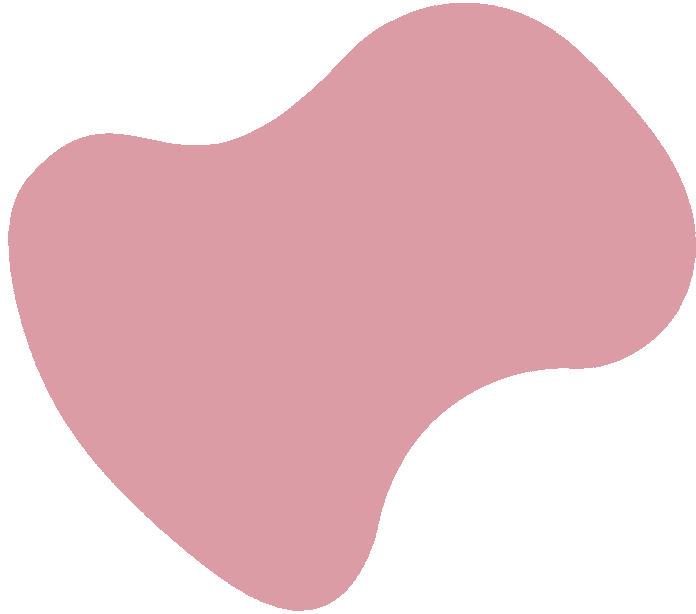 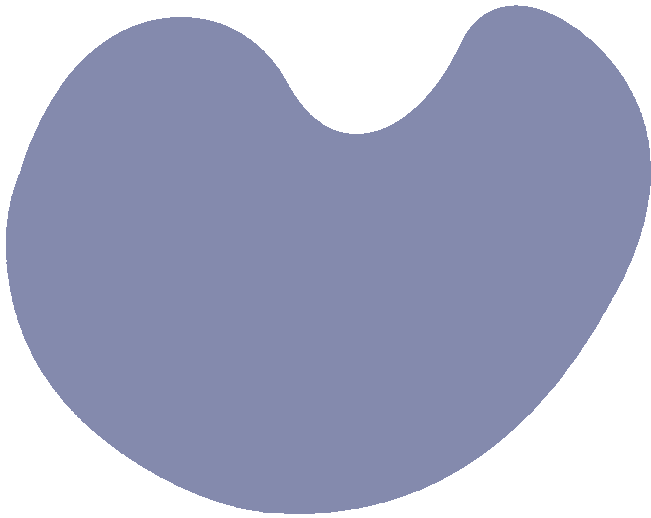 Özellikle ortaokul öğrencileri için sınır koyma becerilerinin öğrenilmesi, kişisel ve sosyal gelişimleri açısından önemli bir adımdır.
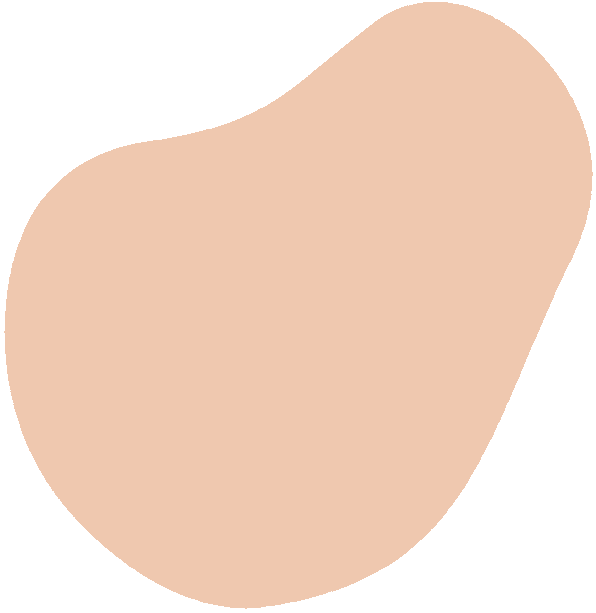 KAYNAKÇA
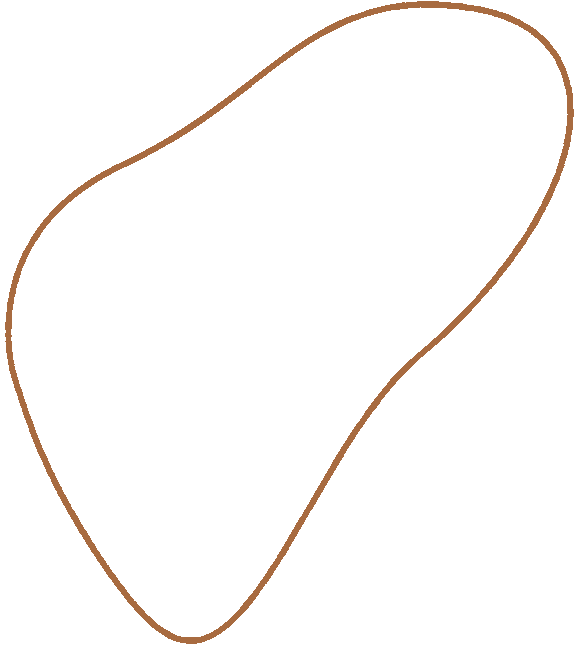 Cloud H., Townsend J. (2018). Çocuklarda Sınırlar. (B.S. Haktanır, Çev.) İstanbul: Koridor Yayıncılık.
İşmen Gazioğlu, A.E. & Canel, A.N. (2015). Bağımlılıkla mücadelede okul temelli bir önleme modeli: Yaşam becerileri eğitimi. The Turkish Journal on Addictions, 2(2), 5-44.
Kelly Plate, J. & Eubanks, E. (2010). Applying life skills. Building brighter futures. USA: McGraw Hill.
Mackenzie R.J. (2000). Çocuğunuza Sınır Koyma. Ankara: HYB Yayıncılık.
Yılmazer, Y. (2020). Çocuğun davranışlarına etkin sınır koymaya yönelik anne eğitim programının annelerin sınır koyma davranışı ve anne çocuk ilişkisi üzerindeki etkisi. Ankara Üniversitesi Sağlık Bilimleri Enstitüsü Doktora Tezi.
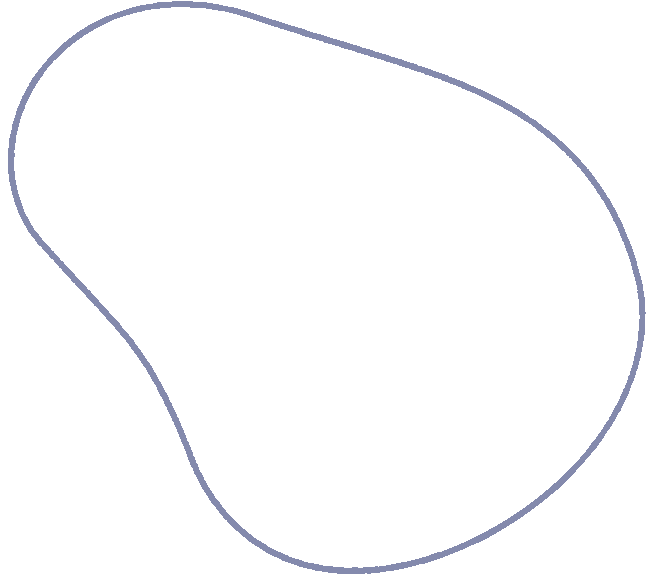 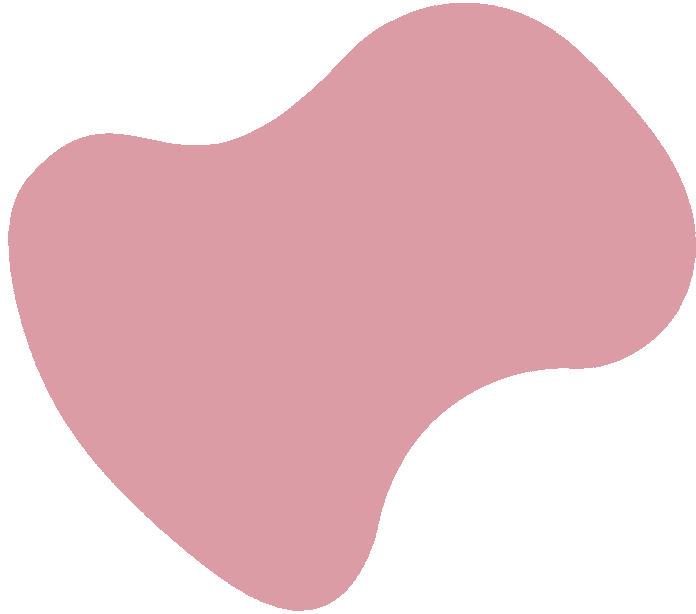 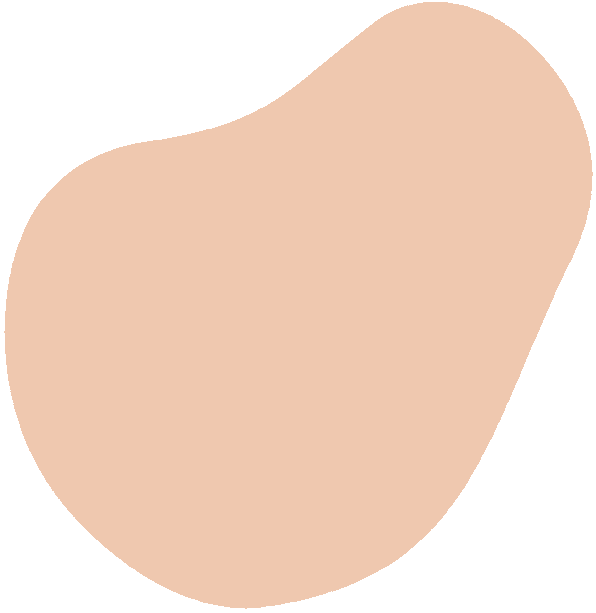 teşekkürler
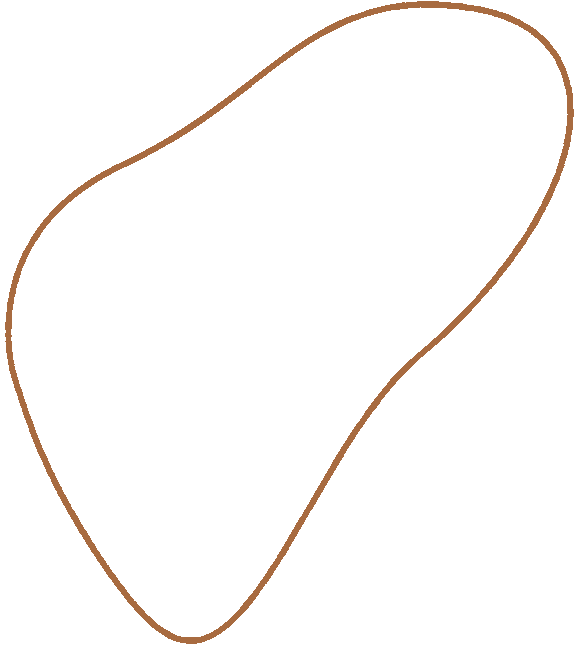 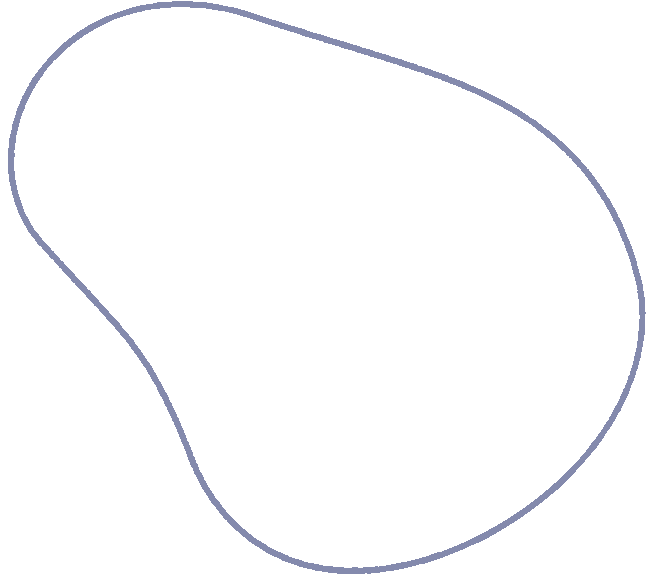 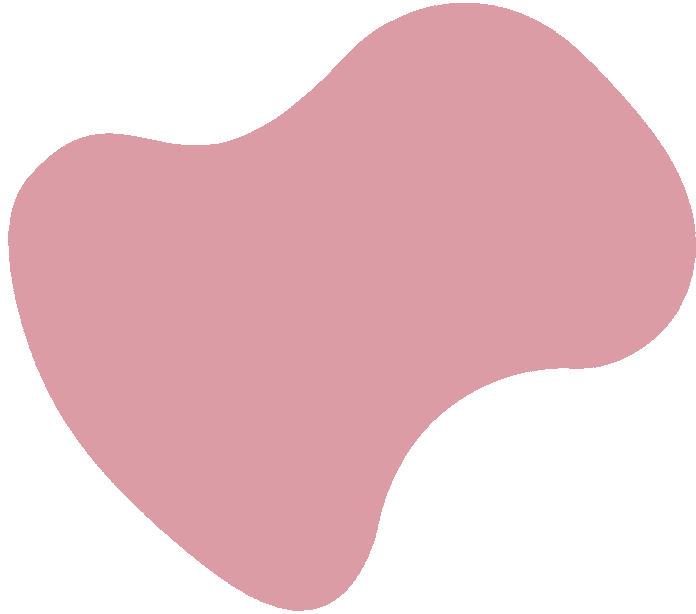